Operating Systems Protections
Damian Gordon
System Protection
System protection is multifaceted, four protection methods include:
Antivirus Software
Firewalls
Patch Management
Authentication
Antivirus Software
Antivirus Software is used to protect systems from attack by malicious software.
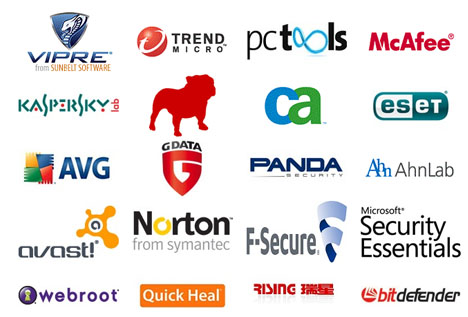 Antivirus Software
The software can be preventative, diagnostic, or a combination of both.

As new viruses are identified security vendors and government agencies provide information and updates about them.
Antivirus Software
Antivirus software is usually capable of repairing files infected by a virus, but it generally cannot repair the damage done by worms, Trojans, and blended approaches.

This is since viruses usually add code to an existing file, whereas worms, Trojans, and blended approaches usually fully replace files.
Antivirus Software
Examples of Antivirus software include:
Bitdefender Antivirus Plus
Kaspersky Anti-Virus
Webroot SecureAnywhere AntiVirus
Emsisoft Anti-Malware
F-Secure Anti-Virus 2015
Malwarebytes Anti-Exploit 
McAfee AntiVirus Plus
Panda Antivirus Pro
Trend Micro Antivirus+ Security
VoodooSoft VoodooShield
Firewalls
A firewall is a network security system that monitors and controls the incoming and outgoing network traffic based on predetermined security rules.
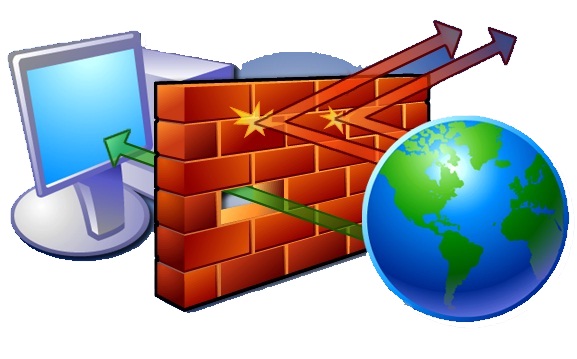 Firewalls
Network firewalls can be software programs running on general purpose hardware, or hardware-based firewall computer appliances, that filter traffic between two or more networks.
Firewall appliances may also offer other functionality to the internal network they protect such as acting as a DHCP or VPN server for that network.
Firewalls
Network firewalls can be software programs running on general purpose hardware, or hardware-based firewall computer appliances, that filter traffic between two or more networks.
Firewall appliances may also offer other functionality to the internal network they protect such as acting as a DHCP or VPN server for that network.
Firewalls
Firewalls typically:
Log activities that access the internet
Maintain access control based on the senders’ and receivers’ IP addresses
Maintain access control based on the services being requested
Hide the internal network from unauthorized users
Verify that virus protection is installed and running
Perform authentication based on the source of a request from the Internet
Firewalls
Firewalls use a combination of packet filtering and proxy servers.
Packet Filtering means that the firewall reviews all of the header information of each packet coming into the computer and going out to make sure there is noting suspicious present.
Proxy Servers  sit in between the local computer and network, and intercept all requests to the local computer from the network, and verify them before passing them onto the local computer.
Firewalls
Examples of Firewalls include:
Bullguard 
ZoneAlarm
McAfee
Norton
AVG Anti-virus
Bitdefender
Avira
Kaspersky Lab
Patch Management
A patch is a piece of software that can be applied to an operating system (or any other software) to correct an issue with that software.
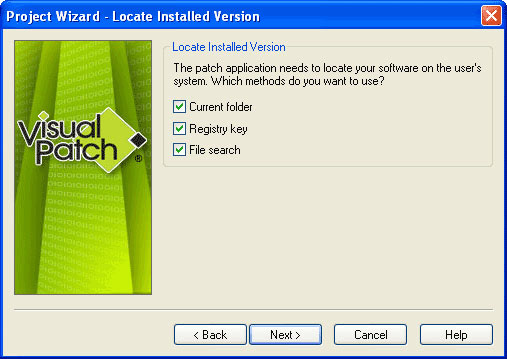 Patch Management
Most operating systems will have several patches after their initial release and usually update the version of the program when successfully installed.
Software patches can be found through the software developer's website, or are automatically downloaded after each system restart.
Patch Management
A security patch is a change applied to an operating system to correct a discovered vulnerability. 
This corrective action will prevent successful exploitation and remove or mitigate a threat’s capability to exploit a specific vulnerability in that operating system.
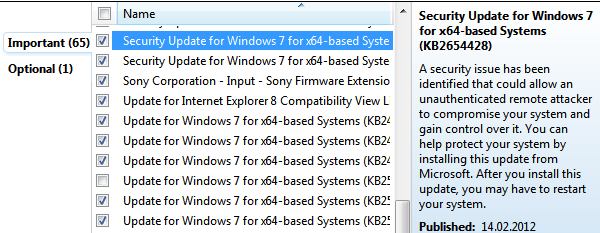 Patch Management
Security patches are the primary method of fixing security vulnerabilities in operating systems. 
Currently Microsoft releases its security patches once a month, and other operating systems and software projects have security teams dedicated to releasing the most reliable software patches as soon after a vulnerability announcement as possible.
Authentication
Authentication is verification that an individual trying to access the system is authorised to do so.
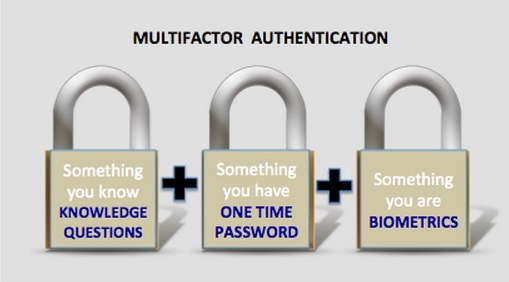 Authentication
Let’s consider passwords, they should be:
Easy to remember 
Hard to guess
Changed often
Never written down
Never part of an automated login

Passwords are stored on the system in an encrypted format, so when you type in your password, it is encrypted using the same algorithm, and the two encryptions are compared to verify.
Authentication
Top 25 US Passwords in 2016

1. 123456 (Unchanged)
2. password (Unchanged)
3. 12345678 (Up 1)
4. qwerty (Up 1)
5. 12345 (Down 2)
6. 123456789 (Unchanged)
7. football (Up 3)
8. 1234 (Down 1)
Authentication
Top 25 US Passwords in 2016

9. 1234567 (Up 2)
10. baseball (Down 2)
11. welcome (New)
12. 1234567890 (New)
13. abc123 (Up 1)
14. 111111 (Up 1)
15. 1qaz2wsx (New)
16. dragon (Down 7)
Authentication
Top 25 US Passwords in 2016

17. master (Up 2)
18. monkey (Down 6)
19. letmein (Down 6)
20. login (New)
21. princess (New)
22. qwertyuiop (New)
23. solo (New)
24. passw0rd (New)
25. starwars (New)
Authentication
The longer the password, the better. 
A password of eight (8) letters, just using lowercase letters has 268 (208,827,064,576) possible combinations.
A password of ten (10) letters, just using lowercase letters has 2610 (141,167,100,000,000) possible combinations.
A password of eight (8) letters, using all letters and numbers has 958 (6,634,204,300,000,000) possible combinations.
A password of ten (10) letters, using all letters and numbers has 9510 (59,873,694,000,000,000,000) possible combinations.
Authentication
Where are the passwords stored?
On Windows:
c:\windows\system32\config\SAM

On Linux
/etc/shadow

On Unix and (some) Apple
/etc/passwd
Authentication
Salting
Some operating systems (not Windows) make the passwords even harder to guess by adding in a few extra random bits into the encrypted password. So even if two people have the same password, they will be stored differently.
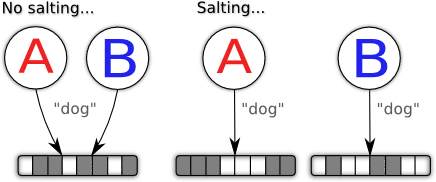 Authentication
Alternatives to passwords:

CAPTCHAs
reCAPTCHAs
Smart Cards
Biometrics
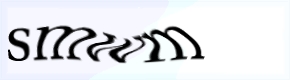 Authentication
CAPTCHAs

CAPTCHA ("Completely Automated Public Turing test to tell Computers and Humans Apart") is a type of challenge-response test.
The term was coined in 2003 by Luis von Ahn, Manuel Blum, Nicholas J. Hopper, and John Langford.
This form of CAPTCHA requires that the user type the letters of a distorted image, sometimes with the addition of an obscured sequence of letters or digits that appears on the screen
Authentication
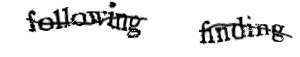 reCAPTCHAs

The reCAPTCHA service supplies subscribing websites with images of words that are hard to read for optical character recognition (OCR) software. 
The text is obscured with horizontal lines and warped.
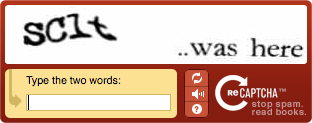 Authentication
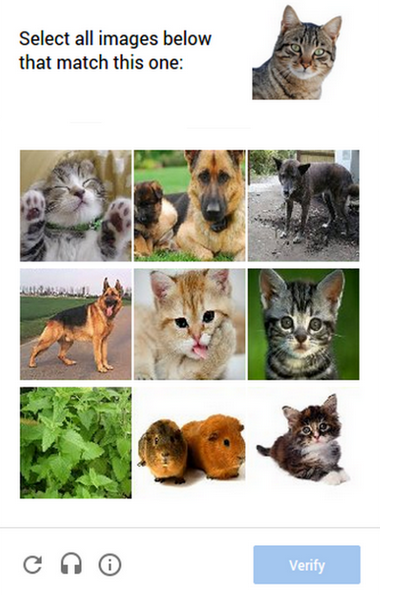 Image reCAPTCHAs

In 2014, reCAPTCHA implemented another system in which users are asked to select one or more images from a selection of nine images.
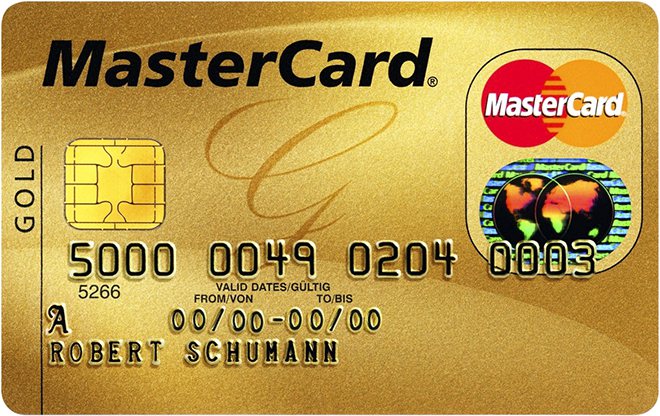 Authentication
Smart Cards

A smart card, chip card, or integrated circuit card (ICC) is any pocket-sized card that has embedded integrated circuits.
Smart cards can be either contact or contactless smart card. Smart cards can provide personal identification, authentication, data storage, and application processing. 
Smart cards may provide strong security authentication for single sign-on (SSO) within large organizations.
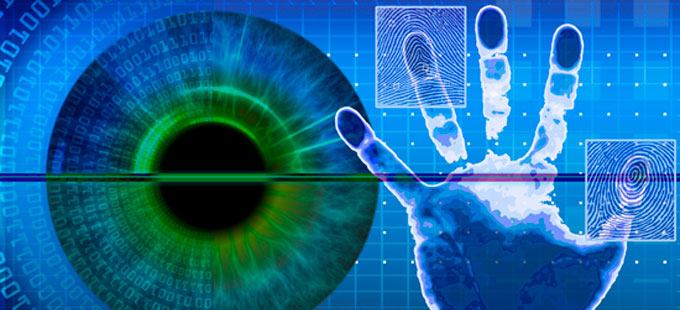 Authentication
Biometrics

Biometrics authentication (or realistic authentication) is used as a form of identification and access control.
Examples include, but are not limited to fingerprint, palm veins, face recognition, DNA, palm print, hand geometry, iris recognition, retina and odour/scent. 
Behavioral characteristics are related to the pattern of behavior of a person, including but not limited to typing rhythm, gait, and voice.